ТЕМА: Вступ. Поняття гостинності та індустрії гостинності, визначення та терміни
1. Об’єкт, предмет та задачі курсу 
2. Поняття гостинності та індустрії гостинності 
3. Моделі гостинності  
4. Чинники, що впливають на середовище гостинності
Основними завданнями вивчення дисципліни „Вступ до гостинності” є теоретична та практична підготовка студентів:
оволодіння теоретичними (базовими) знаннями з питань сутності, функцій та форм туризму, готельного й ресторанного бізнесу; 
 набуття студентами теоретичних знань з питань концепції гостинності; 
 вивчення понятійного апарату, що застосовується в світовій та державній практиці гостинності та туризму; 
 визначення сутності факторів, що здійснюють вплив на туризм; 
 ознайомлення з класифікацією видів туризму, засобів розміщення, типів подорожей, туристських організацій, ресторанів тощо; 
 ознайомлення з основами некомерційного обслуговування; 
 ознайомлення з основними функціями менеджменту туристської індустрії та гостинності, основами керівництва й лідерства, стилями управління в туристській індустрії; 
 формування організаційної культури в туристській індустрії.
Гостинність має три похідні з латині, французької та англійської:
Hospitalis (лат.) – гостинний;
Hospitality (англ.) – гостинність; 
Hospice (фр.) – притулок мандрівника.
Індустрія гостинності – це бізнес, який спрямований на забезпечення мандрівників житлом, харчуванням, а також на організацію їхнього дозвілля.
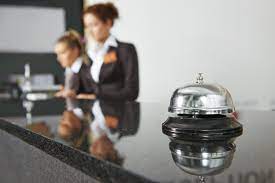 Ретроспективний аналіз розвитку сфери гостинності дозволяє виділити декілька етапів цього процесу:
1-й етап – стародавній світ II тис. до н. е.–V ст. – виникнення перших закладів гостинності; 
2-й етап – VІ–XV ст. (епоха середньовіччя) – початок формування спеціалізованих закладів розміщення; 
3-й етап – XVI–XX ст. (епоха відродження епоха промислової революції,  індустріалізації суспільства перша світова війна) – розвиток готельної справи;
4-й етап – 20-і роки XX ст.–початок XXІ ст. – сучасний розвиток готельного господарства.
В світовій практиці існує 4 моделі гостинності
європейська, 
азійська, 
американська,
 східноєвропейська
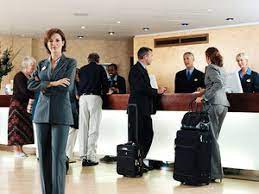 Чинники, що впливають на середовище гостинності
Економічні чинники
Політичні чинники
Соціальні чинники
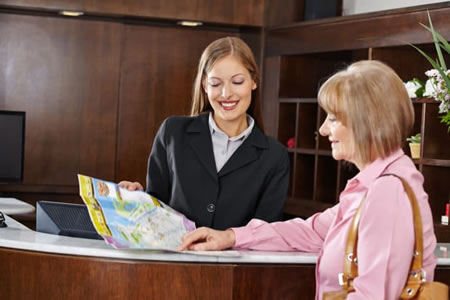